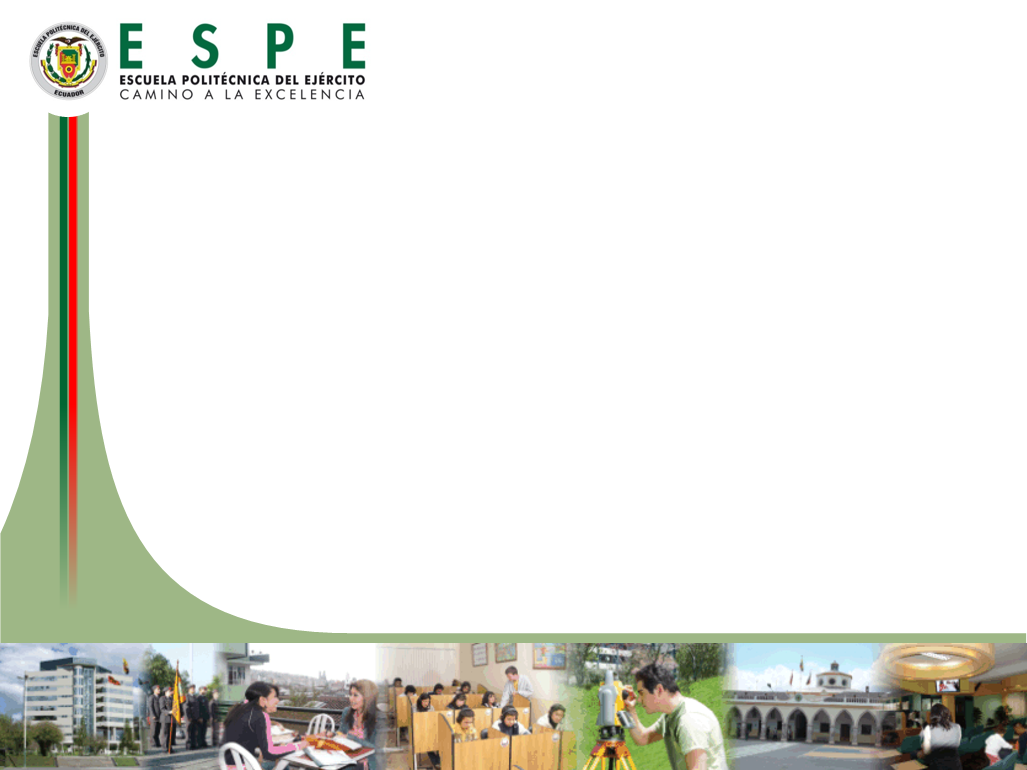 DEPARTAMENTO DE CIENCIAS DE LA TIERRA Y CONSTRUCCIÓN
CARRERA DE INGENIERÍA GEOGRÁFICA Y DEL MEDIO AMBIENTE
TEMA: Estudio de flujo de sedimentos de la cuenca baja del Río Pita desde el sector de Cashapamba hasta la sección de control de la ESPE.
Autor: Cristian Lora C.
Director: Ing. Marco Masabanda PhD
PLANTEAMIENTO DEL PROBLEMA
JUSTIFICACIÓN
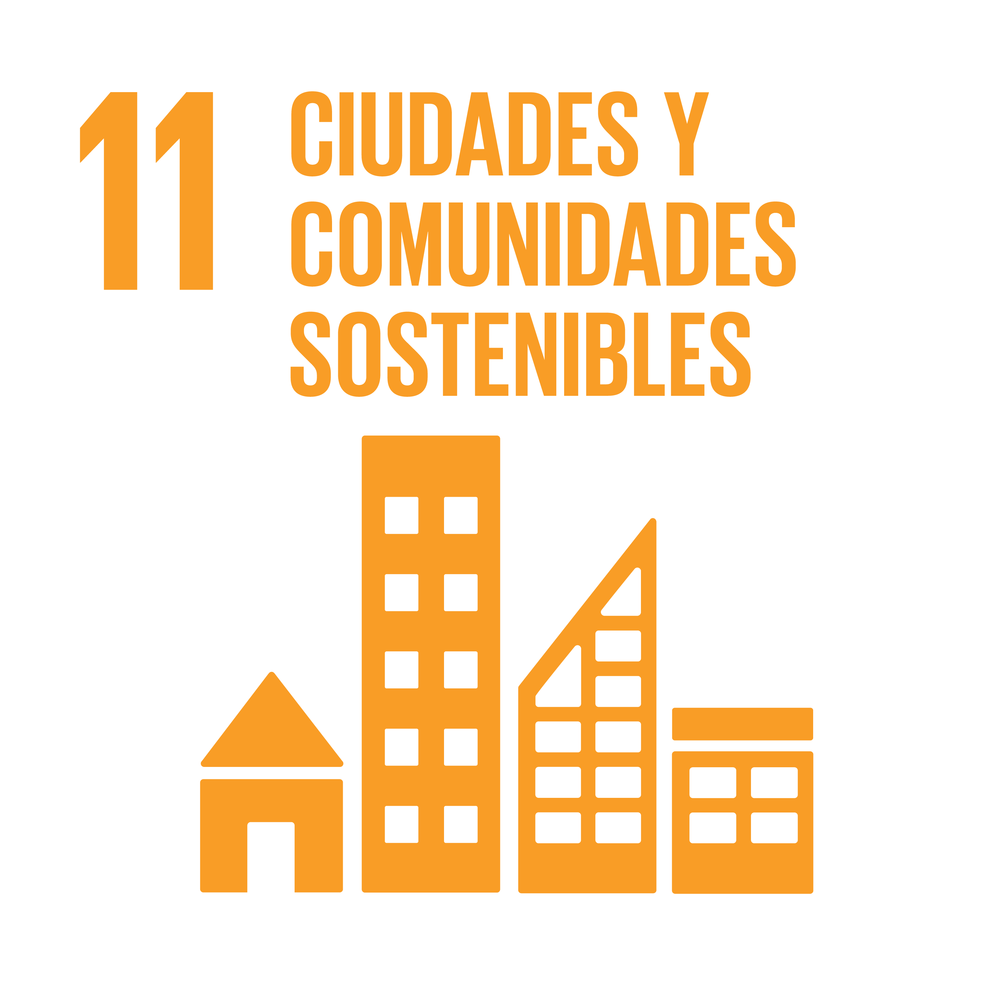 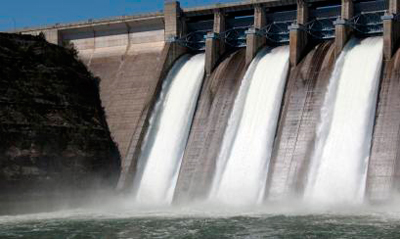 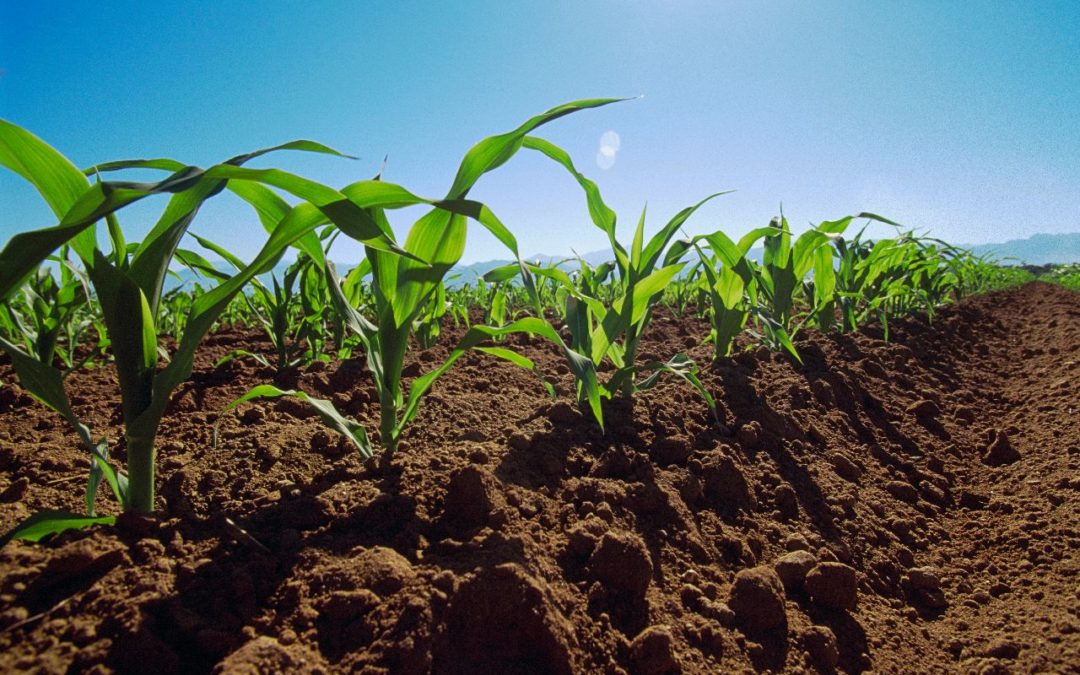 [Speaker Notes: NUEVO CAMINO HACIA LA SOSTENIBILIDAD AMBIENTAL, ECONÓMICA Y SOCIAL.]
OBJETIVOS
GENERAL
Determinar el volumen de sedimentos producidos en la cuenca del Río Pita y que es transportado a lo largo de la cuenca baja del Río Pita desde el sector de Cashapamba hasta la sección de control de la ESPE.
OBJETIVOS
ESPECÍFICOS
Caracterizar los parámetros geomorfológicos y meteorológicos de la cuenca del Río Pita.
Determinar el caudal del Río Pita.
Determinar secciones transversales de control, área de la secciones y velocidad de flujo en cada una de estas.
Comprobar la erosión existente mediante la medición de materiales de fondo y en suspensión en el tramo de estudio del río Pita.
Trazar el perfil longitudinal del río Pita.
Modelar el transporte de sedimentos mediante el método BSTEM en Hec-Ras
MARCO TEÓRICO
[Speaker Notes: PARÁMETROS GEOMORFOLÓGICOSÁREA, PERÍMETRO, LONGITUD DELA CUENCA ANCHO, LONGITUD DEL RÍO PRINCIPAL, ETC.]
METODOLOGÍA
La metodología del proyecto está compuesta por 2 grandes fases:
RECOPILACIÓN DE INFORMACIÓN
- Precipitaciones anuales entre los años 2005 – 2015
- Mapa de uso de suelos de la cuenca
- Modelo digital de elevaciones de la cuenca del Río Pita
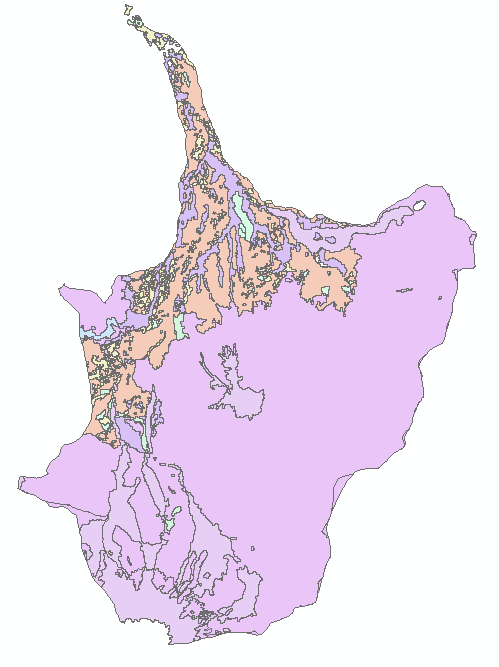 MAPA DE USO DE SUELO
[Speaker Notes: - PRECIPITACIONES 2005 – 2015 DEBIDO CONSISTENCIA DE DATOS QUE SE ENCONTRO EN ESTE LAPSO DE TIEMPO (Estaciones meteorológicas)
- MAPA EDÁFICO]
ECUACIÓN UNIVERSAL DE PERDIDA DE SUELO
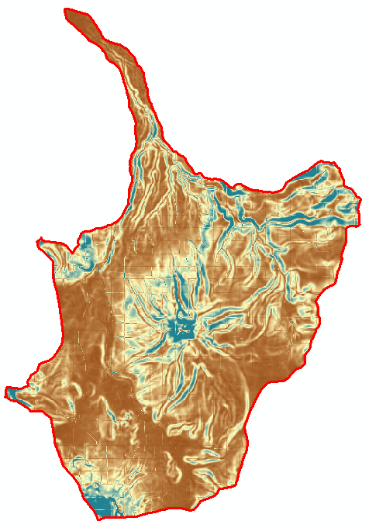 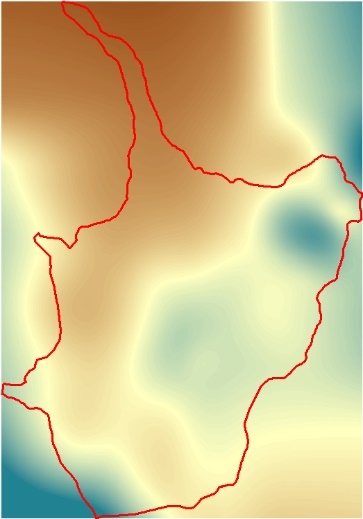 FACTOR R
FACTOR LS
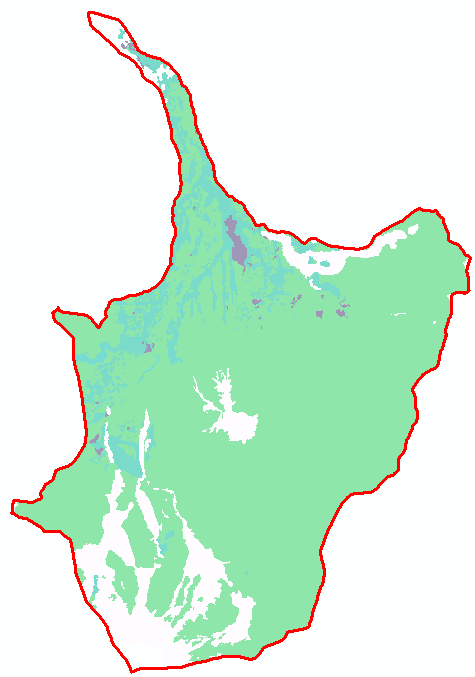 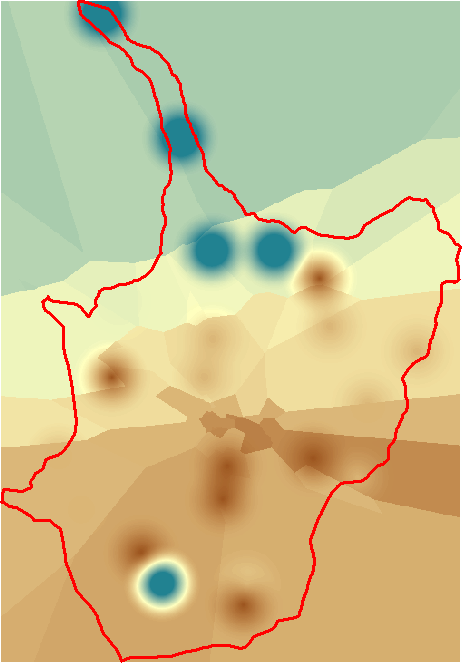 FACTOR K
FACTOR C
[Speaker Notes: P= 1 ; Cuantifica el impacto de las prácticas de protección contra la erosión.

USLE
R: EROSION POR LLUVIA
K: EROSION DE SUELO
L: LONGITUD DE LA VERTIENDE
S: PENDIENTE
C: FACTOR DE USO Y MANEJO DE SUELO
P: FACTOR CONSERVACION DE SUELO]
OBTENCIÓN DE DATOS DE CAMPO
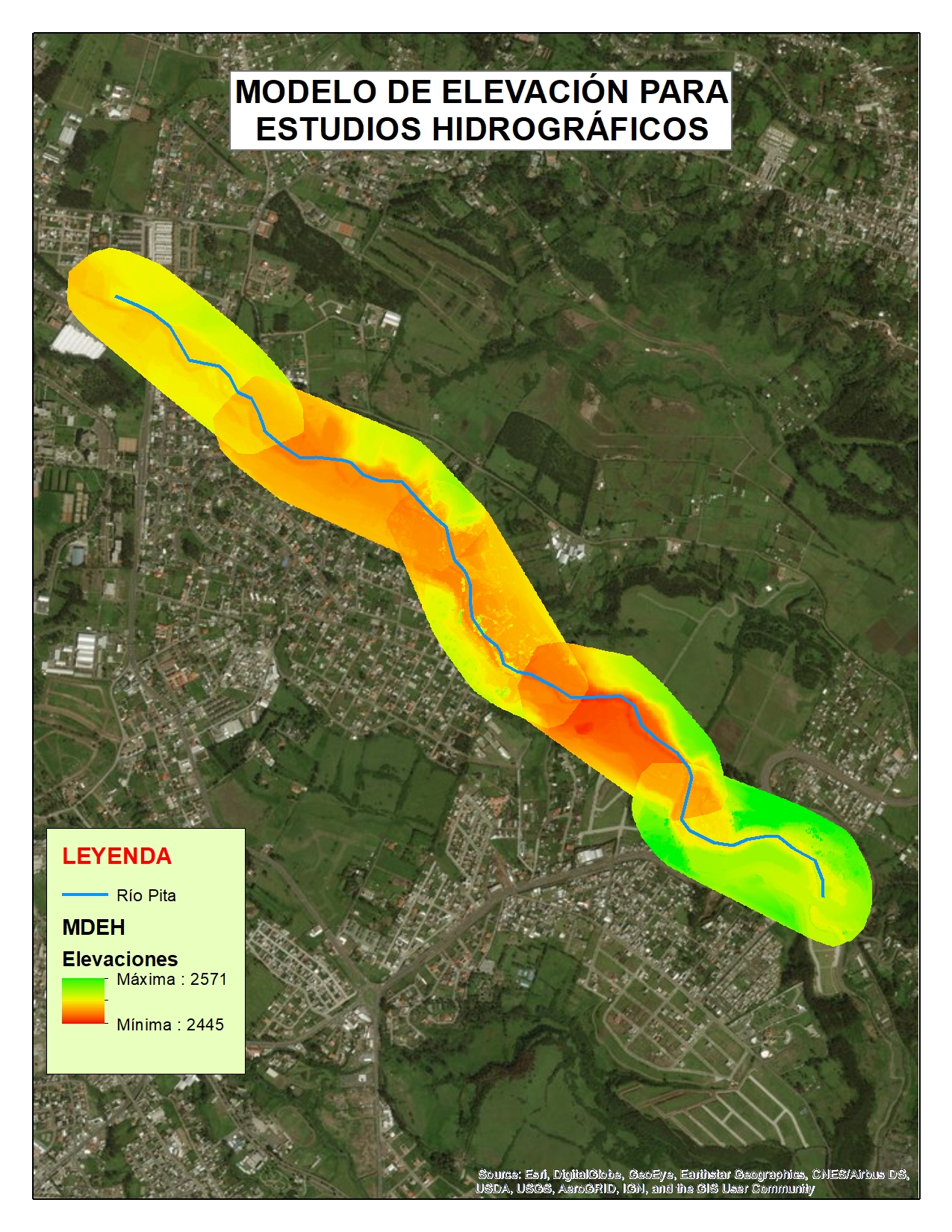 MODELO DIGITAL DE ELEVACIÓN
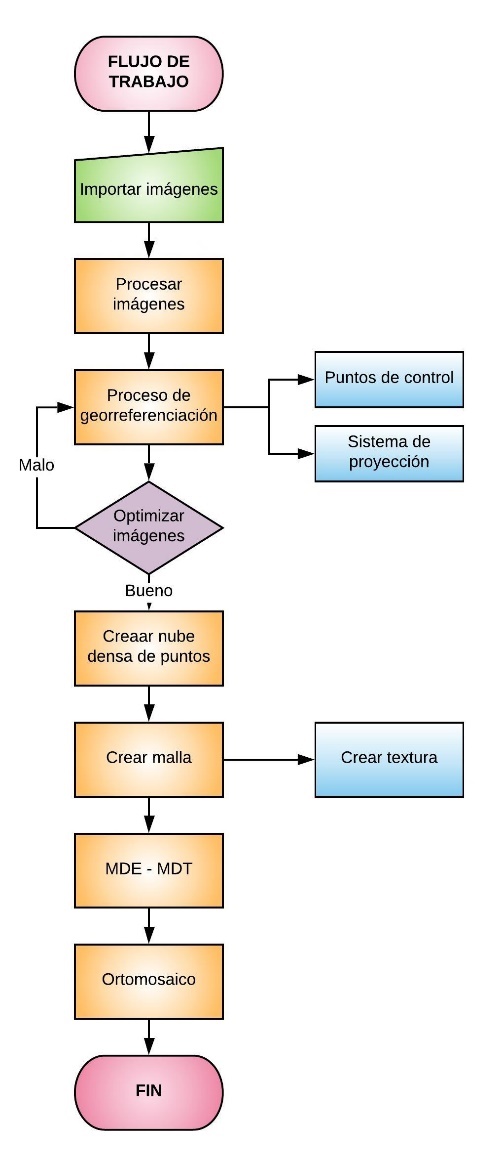 [Speaker Notes: Agisoft
Global Mapper]
PLAN DE VUELO
DATOS HIDROMÉTRICOS
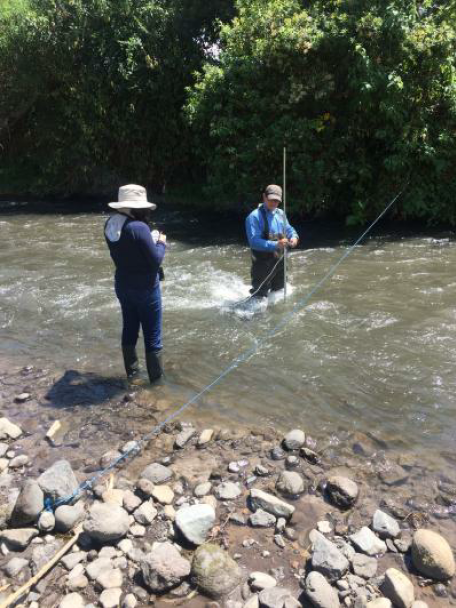 Molinete marca OTT C31
Contador electrónico de revoluciones
Una hélice marca OTT 4-194456
Juego de barras graduadas
Cable de barras
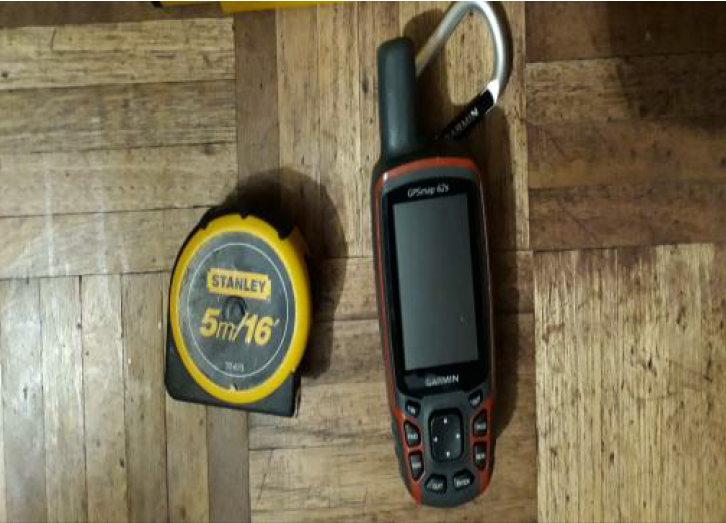 DATOS HIDROMÉTRICOS
Aforo de gasto líquido
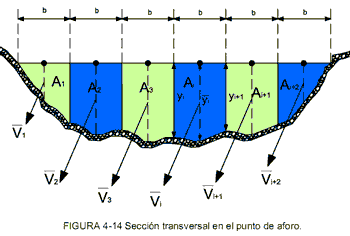 SÓLIDOS SUSPENDIDOS
ECUACIÓN SOLIDOS SUSPENDIDOS TOTALES
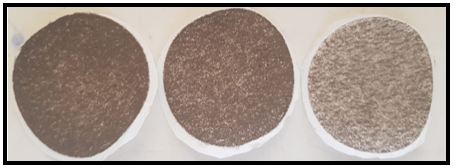 MODELAMIENTO BSTEM
ANÁLISIS Y RESULTADOS
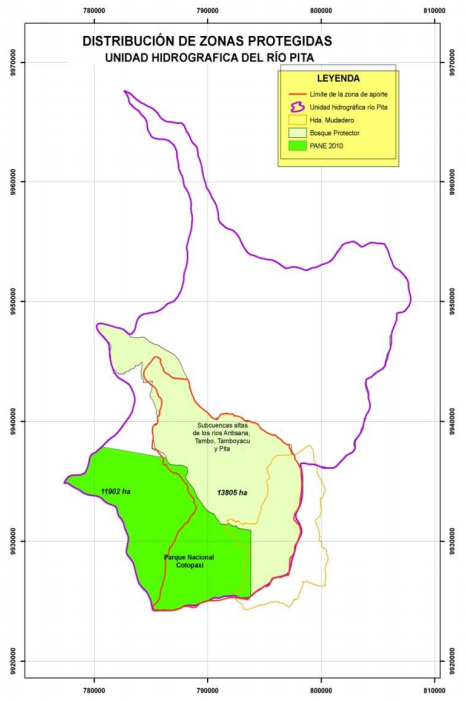 Caracterización de la cuenca
ECUACIÓN UNIVERSAL DE PÉRDIDA DE SUELO
Sumando los valores de todas las celdas que pertenecen a la cuenca, se obtuvo el total que representa la erosión ocurrida en la cuenca del Río Pita. El total de sedimentos que se producen por erosión dentro de la cuenca es de 3382.17 t/año
DATOS HIDROMÉTRICOS
Punto de control 1
DATOS HIDROMÉTRICOS
Punto de control 2
DATOS HIDROMÉTRICOS
Punto de control 3
SOLIDOS SUSPENDIDOS
MODELAMIENTO BSTEM
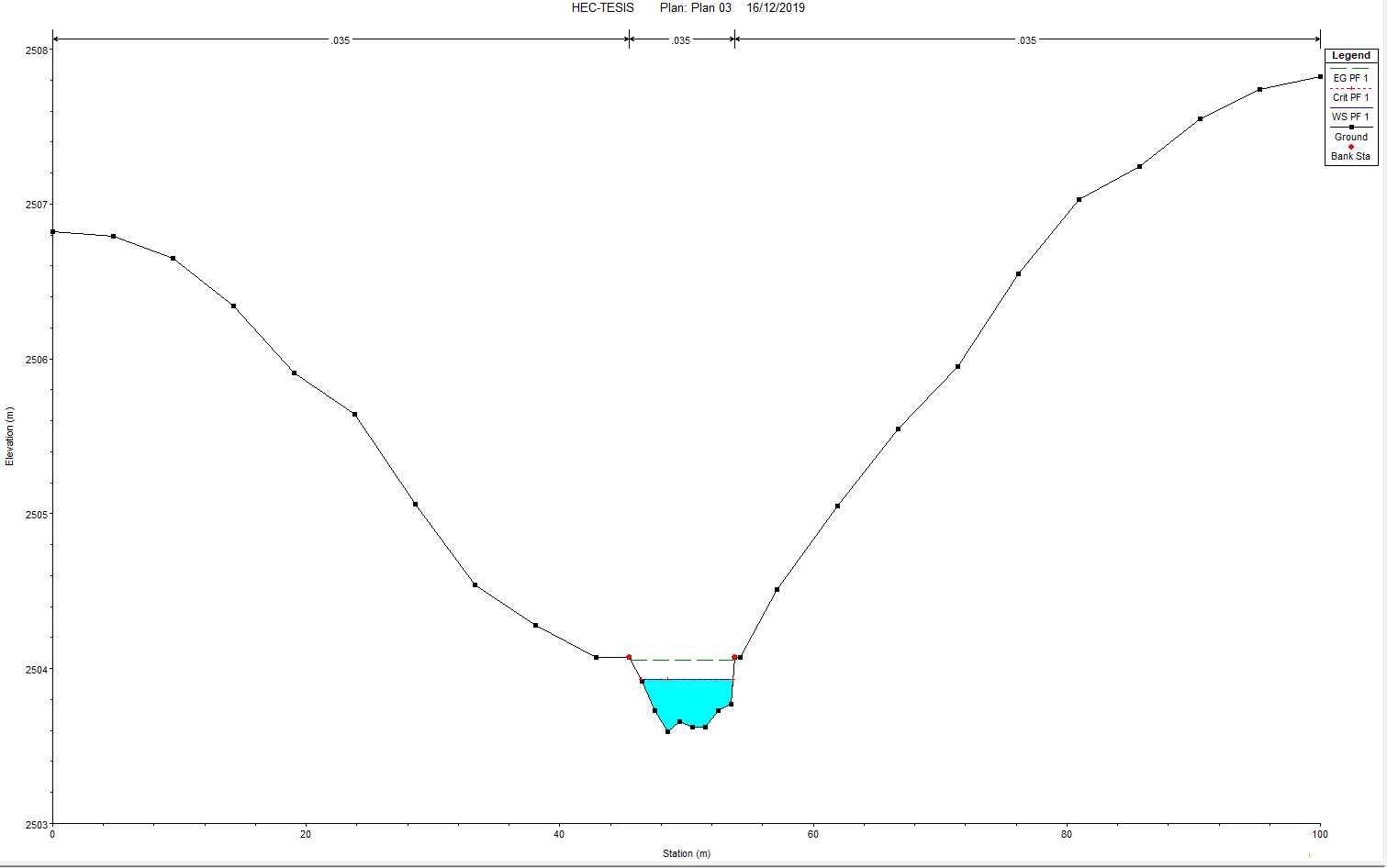 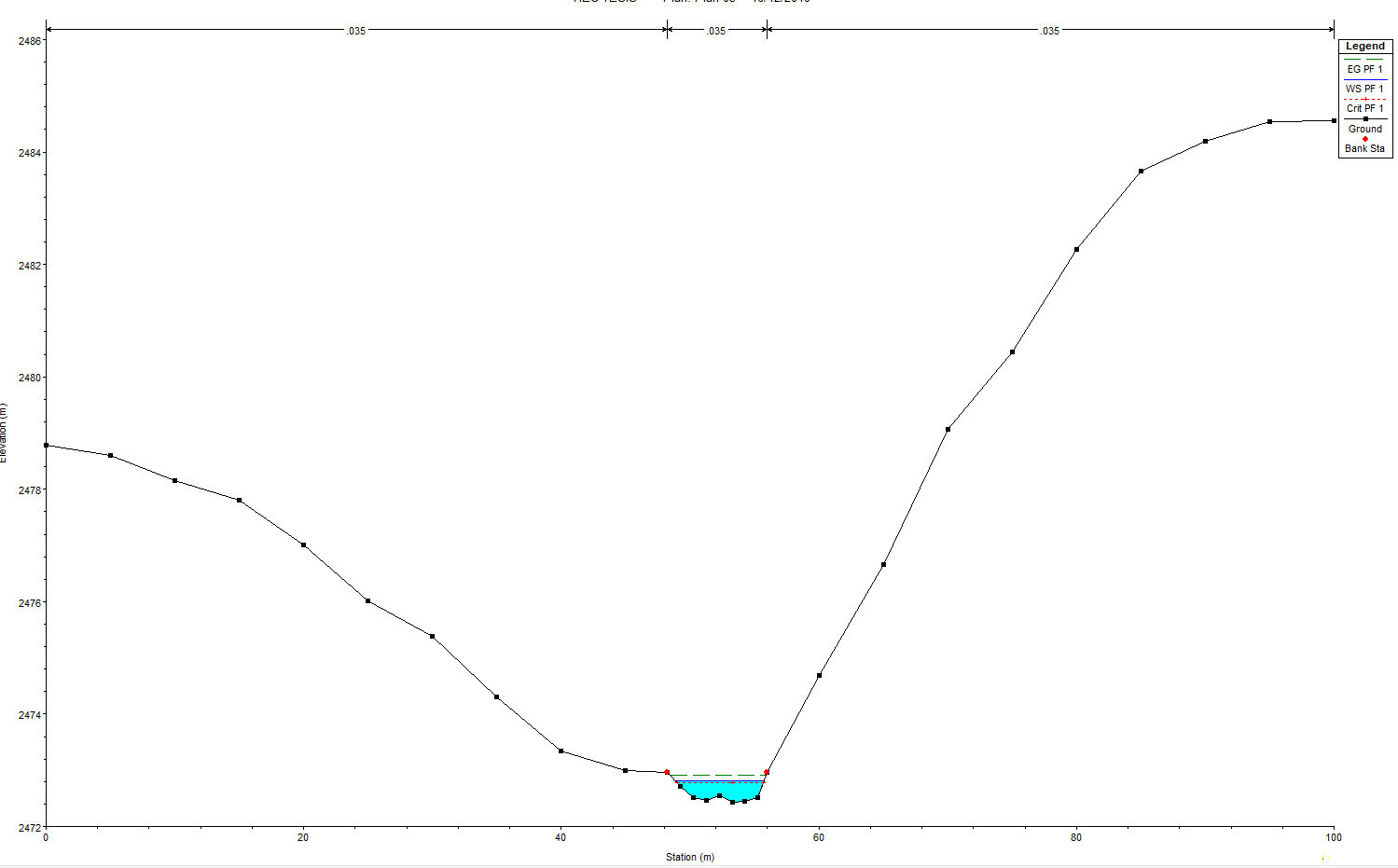 Sección 1
Sección 2
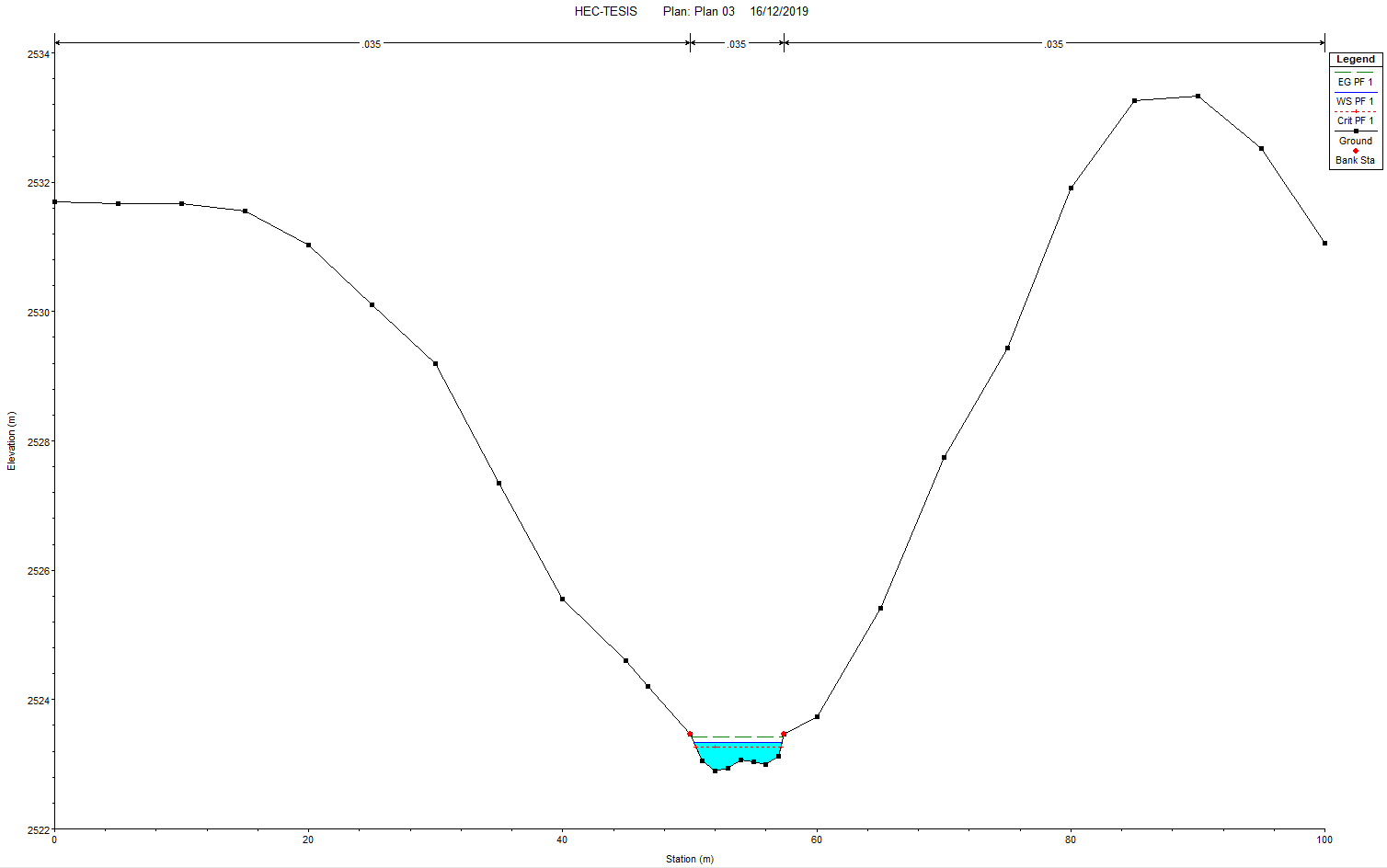 Sección 3
MODELAMIENTO BSTEM
CAUDAL 1 (11.85 m3/s)
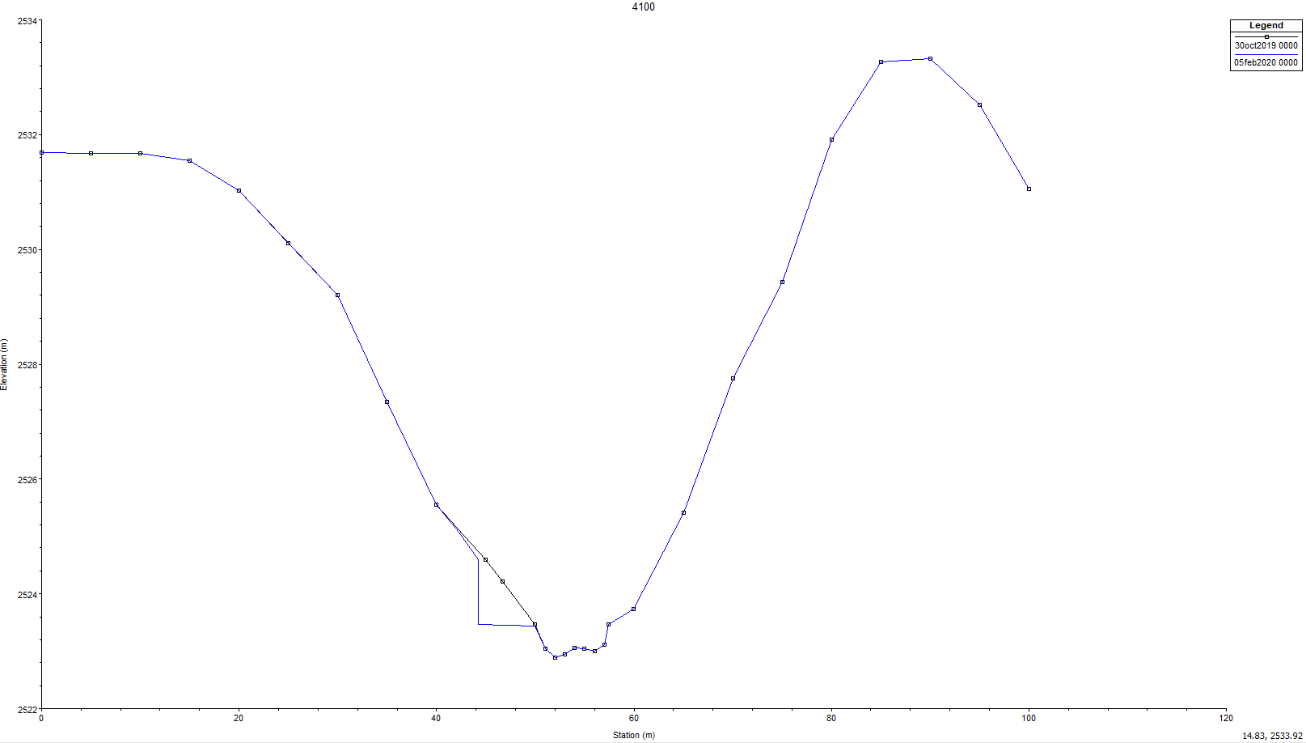 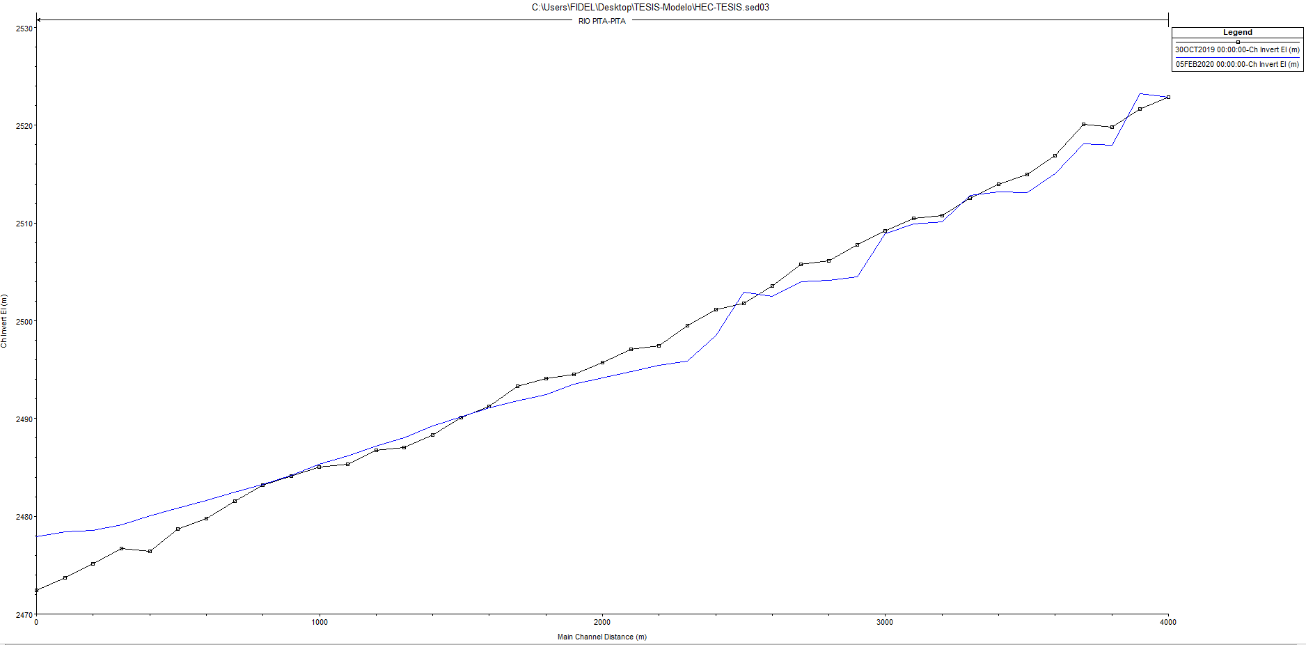 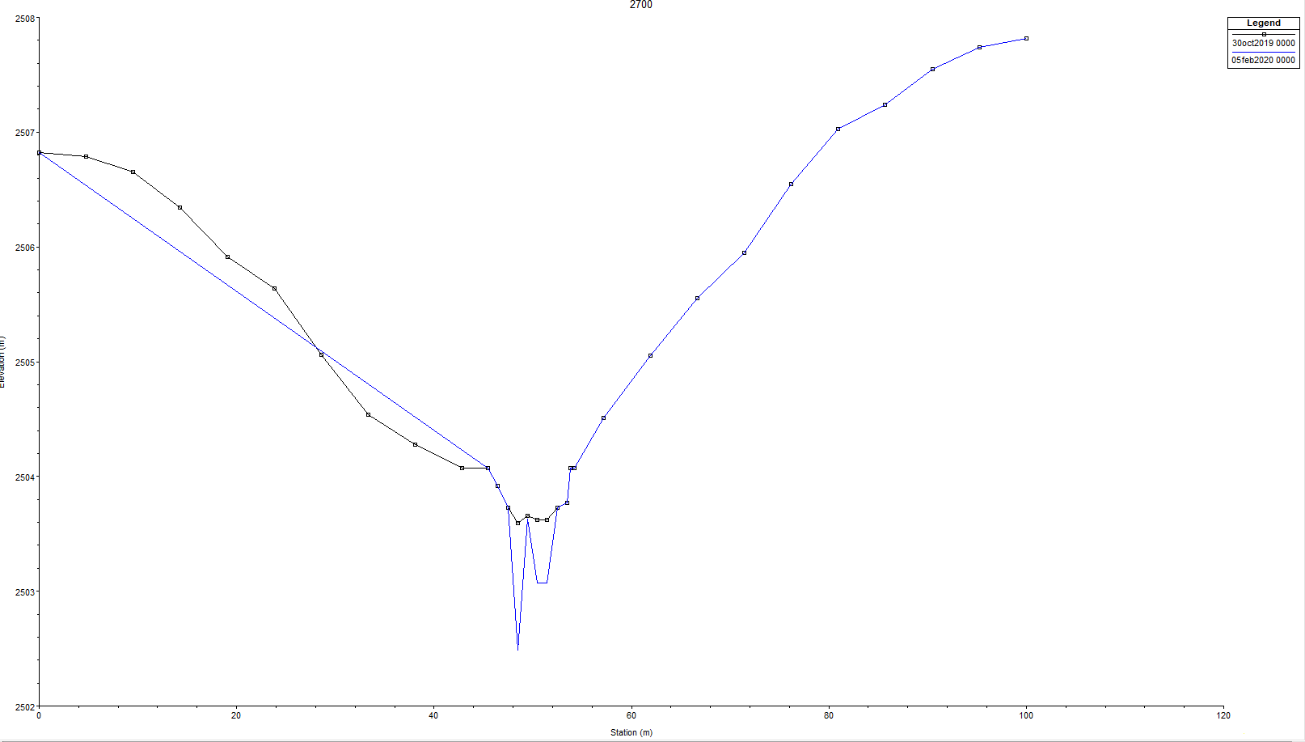 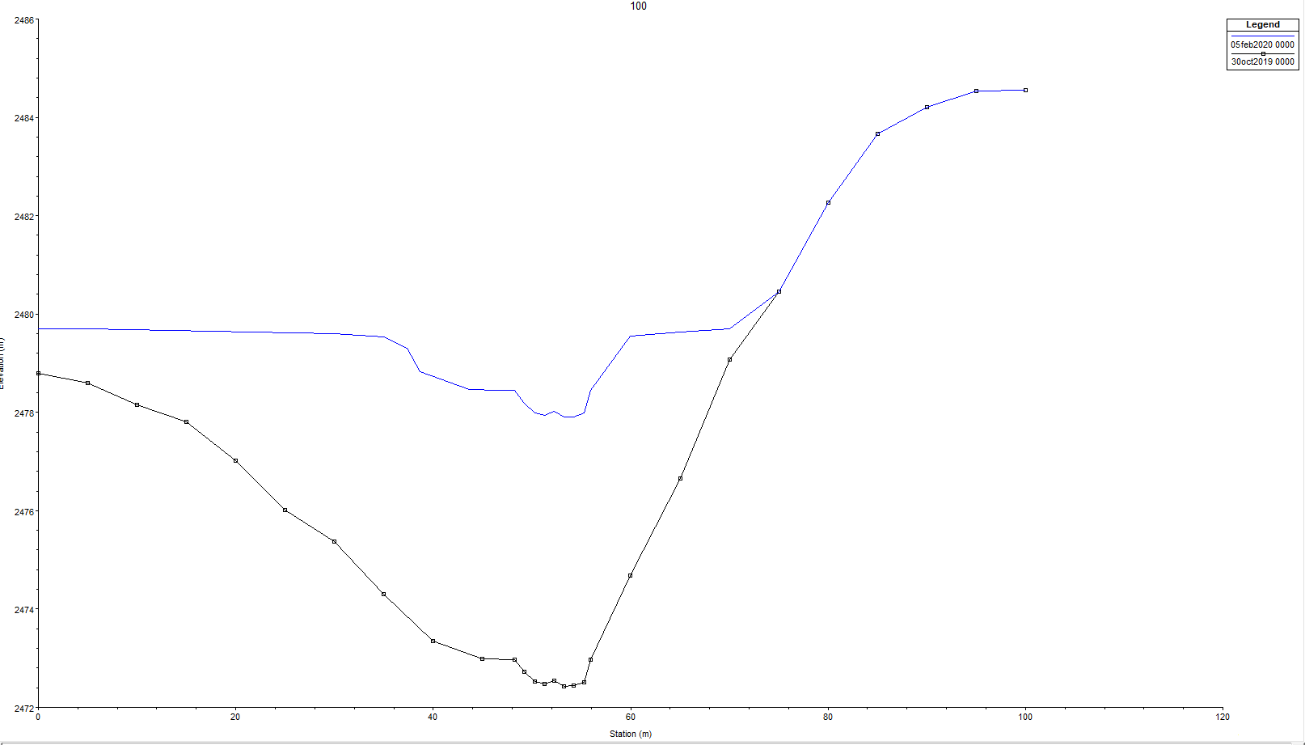 MODELAMIENTO BSTEM
CAUDAL 2 (2.653 m3/s)
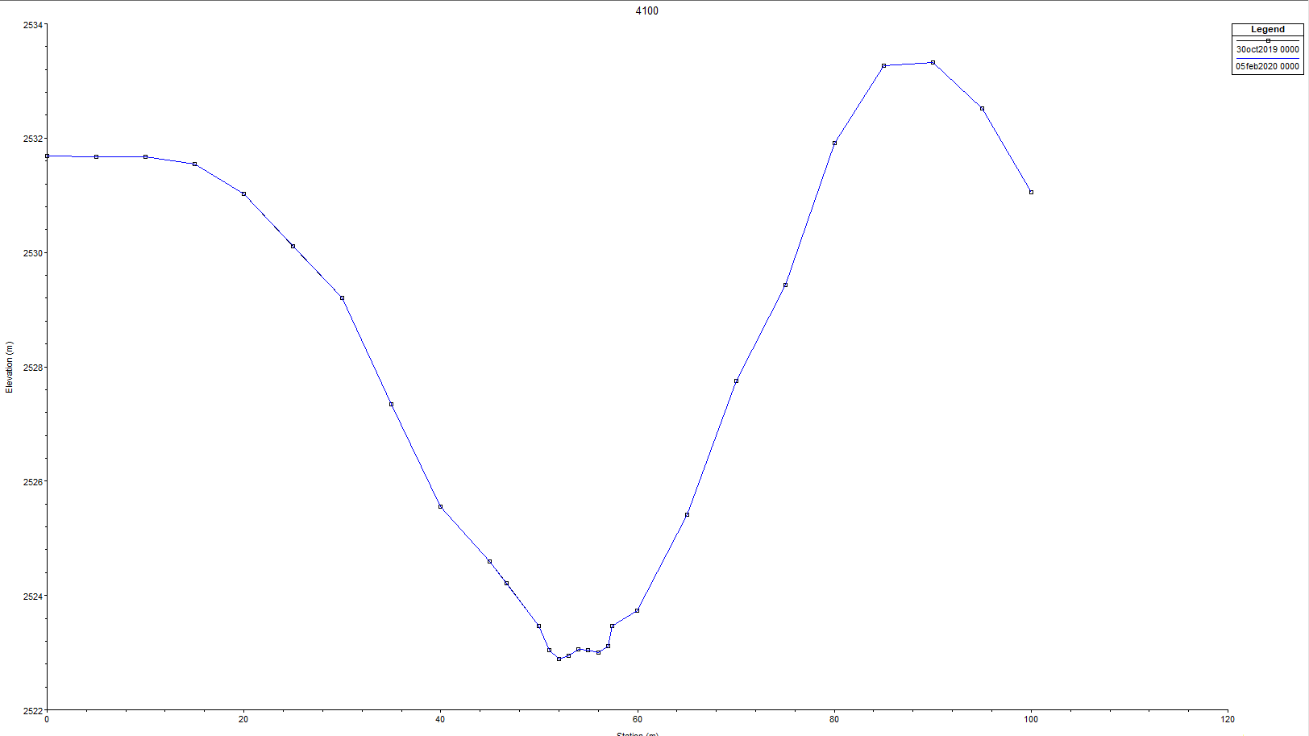 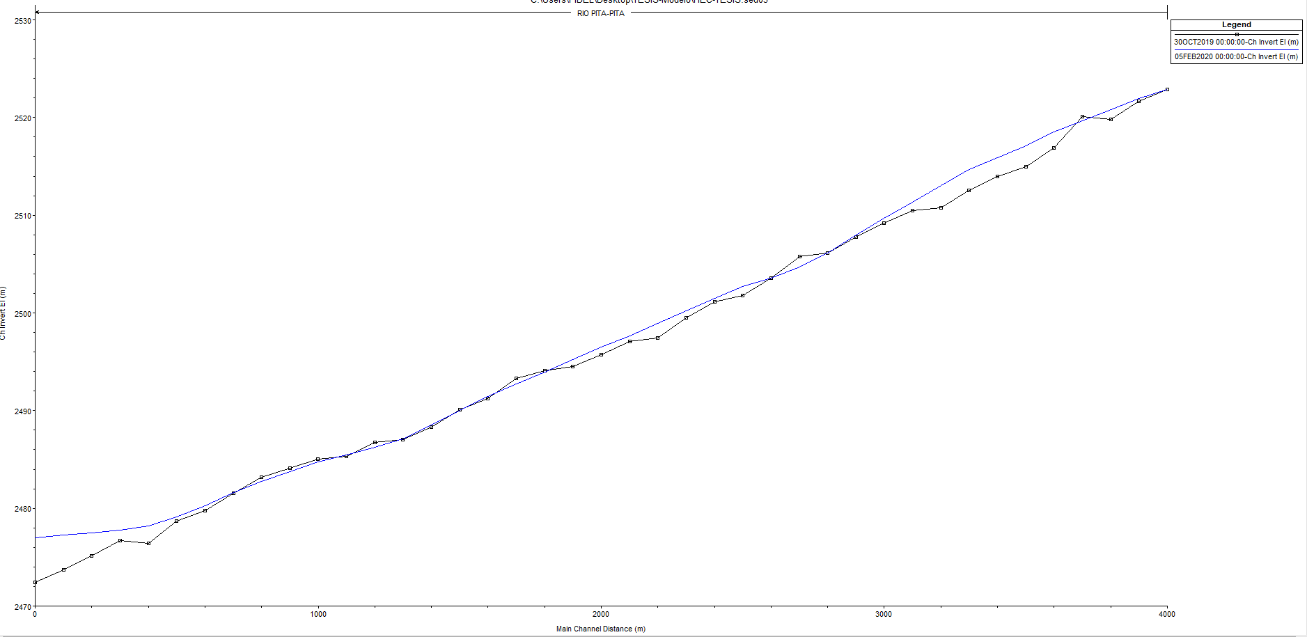 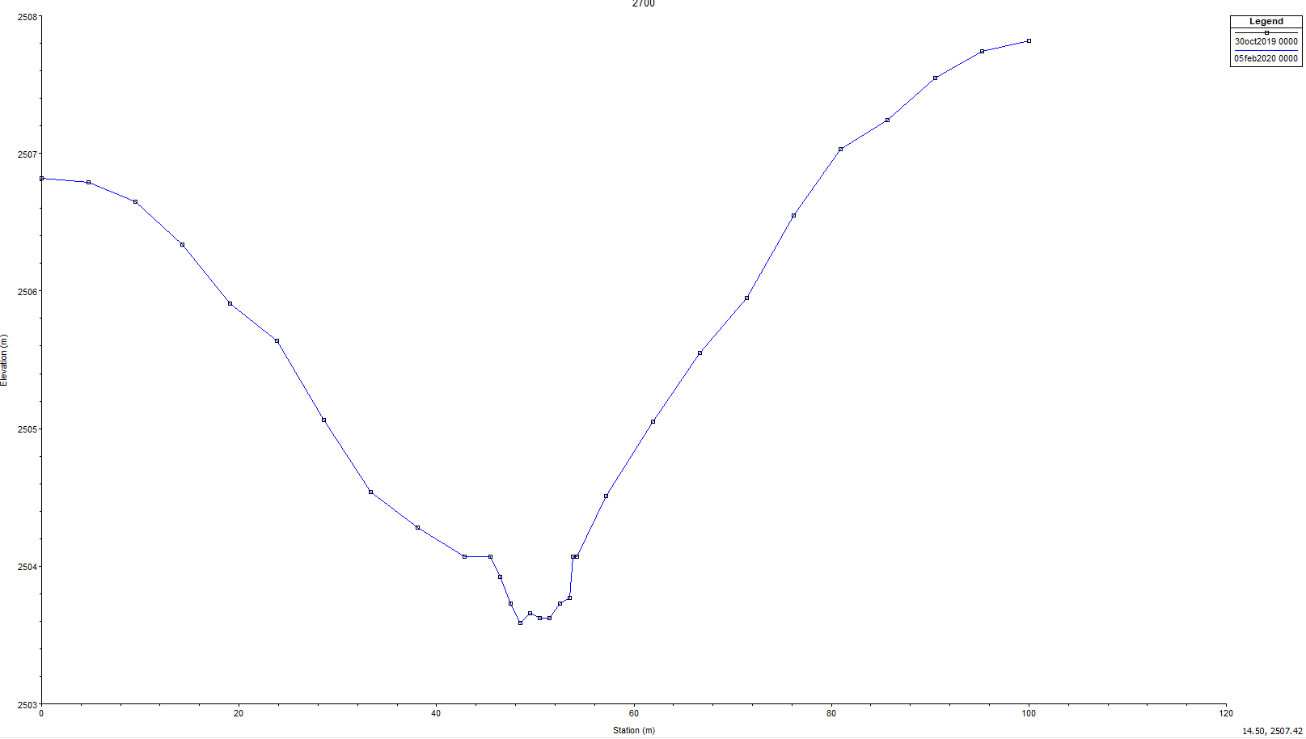 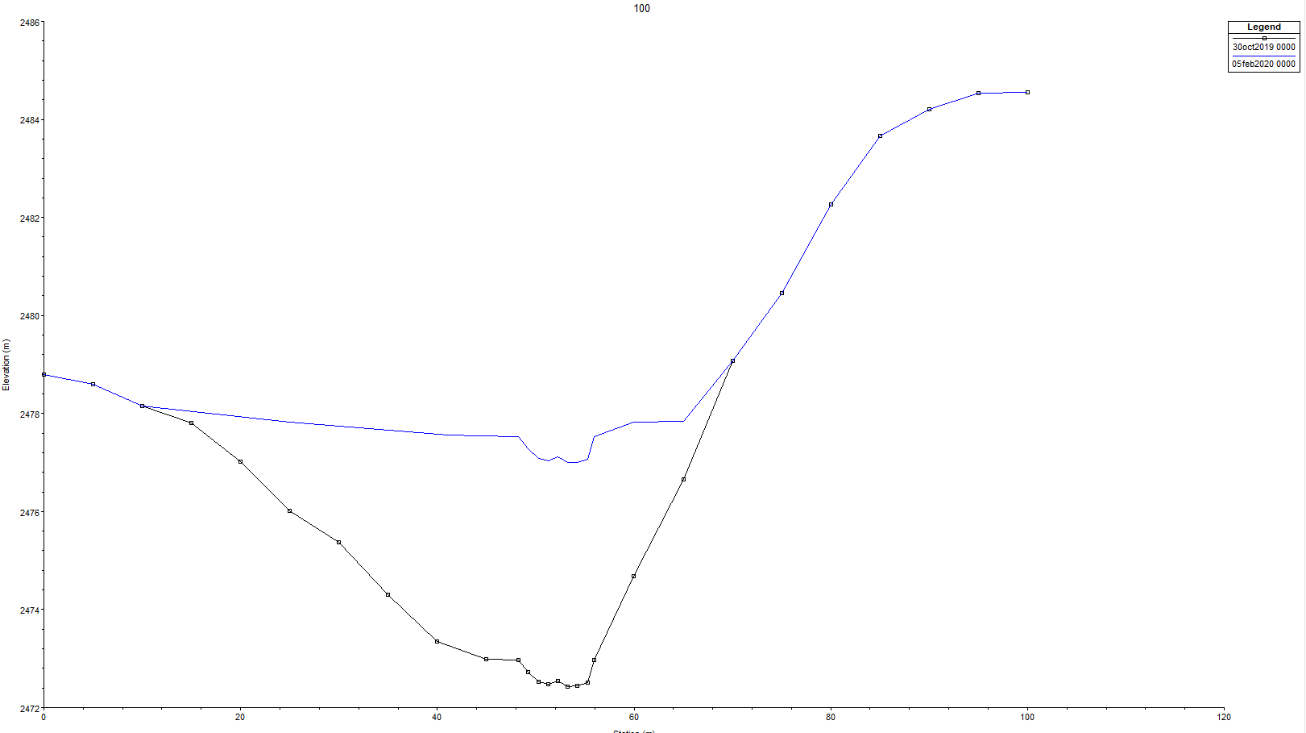 MODELAMIENTO BSTEM
CAUDAL 3 (256.77 m3/s)
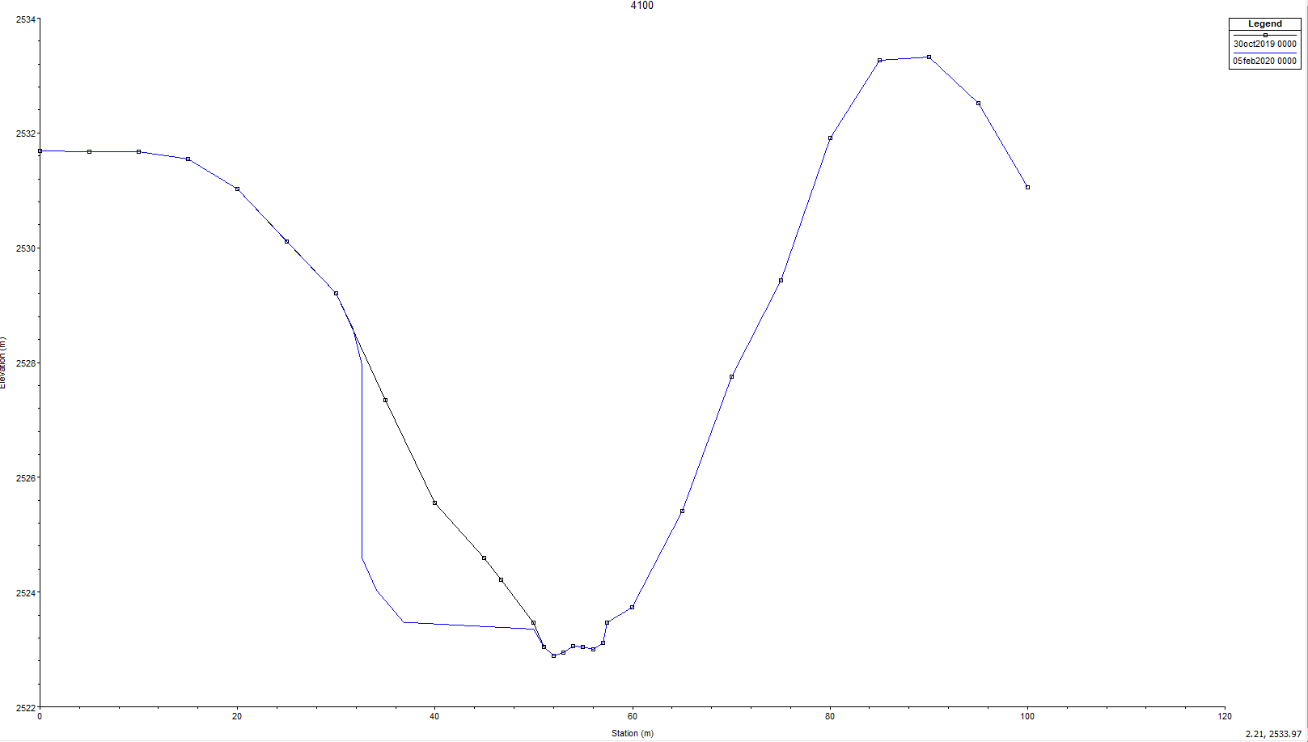 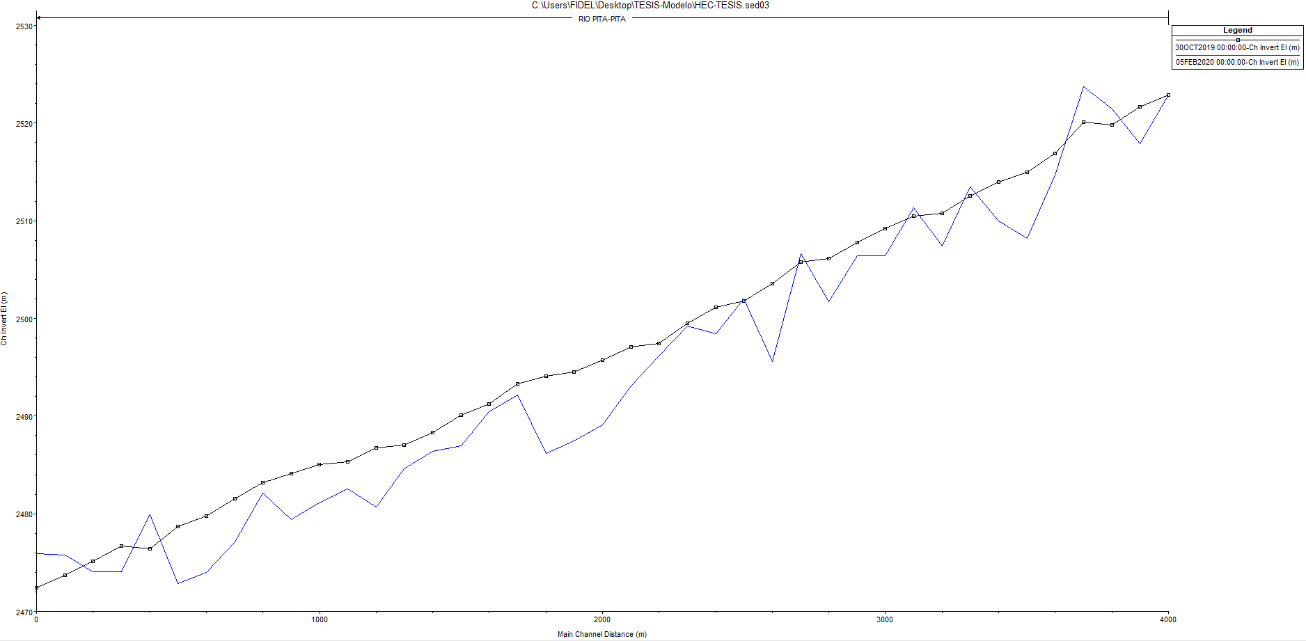 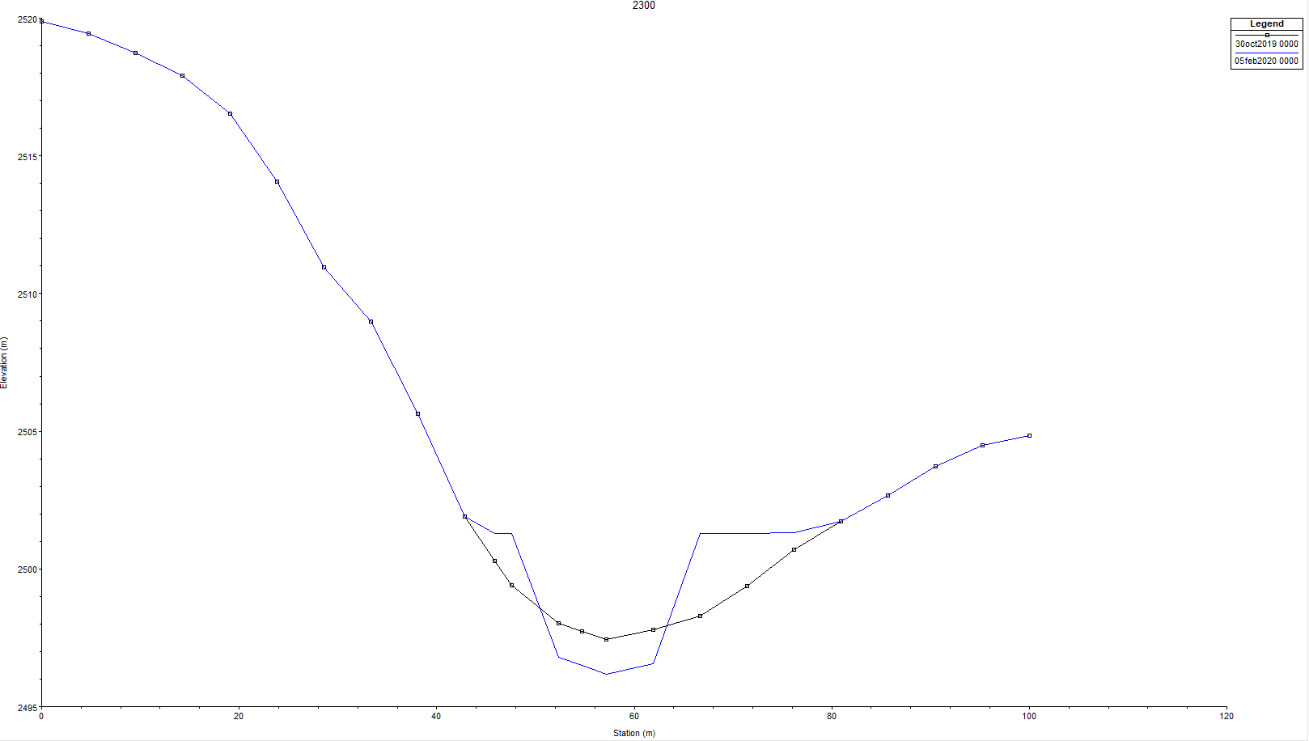 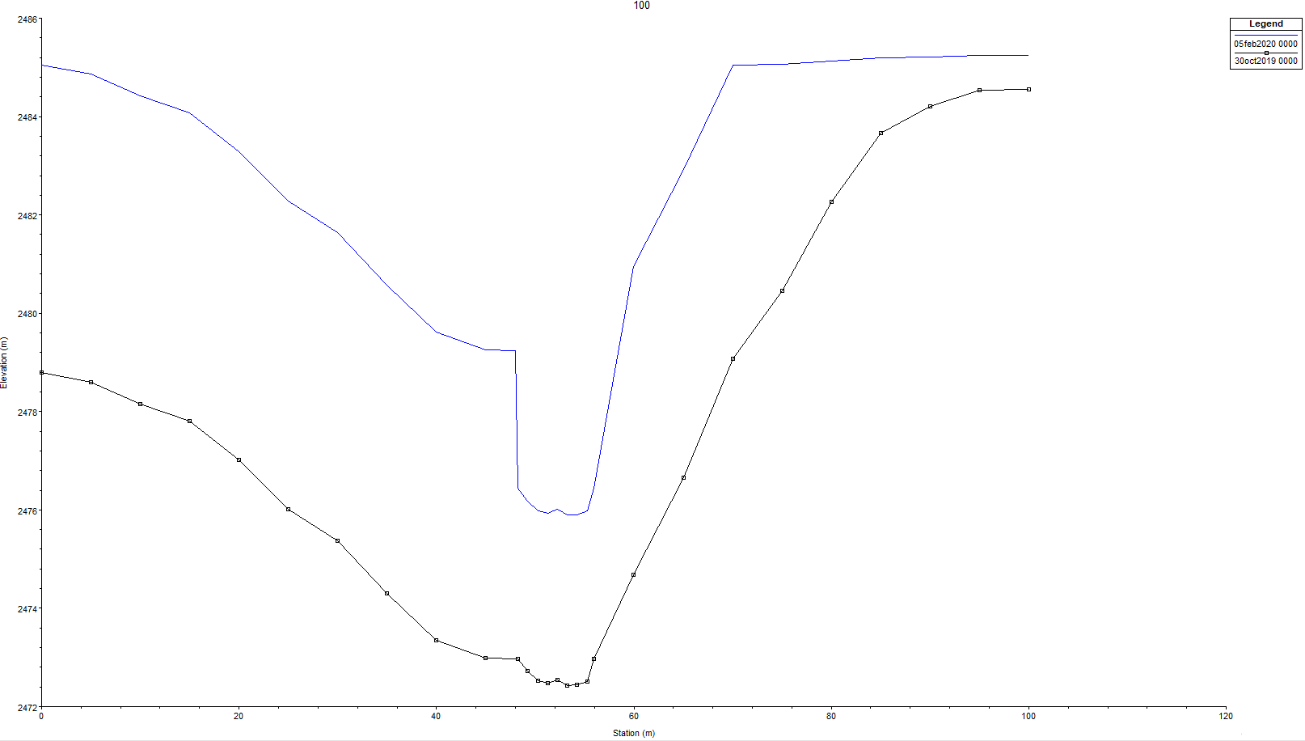 CONCLUSIONES
La producción de sedimentos por erosión calculada mediante la ecuación universal de pérdida de suelo fue de 3382 t/año, mientras que los datos obtenidos mediante la toma de muestras en la sección de estudio fueron de 2632 t/año. Si bien la diferencia es de 23%, se debe tener en cuenta que el monitoreo y toma de muestras en cada punto se realizó en época de estiaje.

Con la caracterización de los parámetros geomorfológicos obtenidos de la cuenca del Río Pita, se determinó que la cuenca tiene una forma ligeramente alargada y posee una pendiente media de 5.84%. También se determinó que la densidad de drenaje es moderada, lo que refleja que es una cuenca que, si bien no se encuentra en el rango de tener problemas de drenaje, podría tener una respuesta hidrológica lenta. De acuerdo a la curva hipsométrica, esta cuenca se encuentra en una fase de equilibrio (madurez).
CONCLUSIONES
Una vez realizado el estudio de campo se eligió 3 secciones a lo largo del cauce del Río Pita, en las cuales se realizó el aforo correspondiente mediante la metodología de flotadores y molinetes. Los caudales obtenidos mediante el método de aforamiento fueron de 2.639 m3/s, 2.647 m3/s y 2.675 m3/s siendo estos resultados que no varían significativamente, por lo que se estima que no existen afluentes y aporte subterráneo que aumente el caudal en este tramo. El monitoreo de los puntos sobre el Río Pita fue realizado en época de estiaje, por lo que se puede estimar que este río puede aumentar significativamente en época invernal.

El proceso de integración de la ecuación universal de pérdida de suelo con los factores expresados en imágenes en formato ráster y procesadas en un SIG, permitió identificar puntos críticos o de riesgo de erosión de la cuenca el Río Pita. El mapa resultante puede ser utilizado como modelo predictible para toma de decisiones. En forma general, este procedimiento demostró que es posible integrar modelos como la USLE a los SIG´s, especialmente cuando estos modelos pueden ser expresados como funciones matemáticas o información a la que se pueda asignar información espacial.
CONCLUSIONES
En el modelo numérico unidimensional realizado mediante el programa Hec-Ras se pudo obtener una aproximación para determinar la variación del lecho del río Pita en un intervalo de tiempo, sin embargo, la acumulación de sedimentos presentado en la sección de control 3 no muestra un modelamiento confiable, esta acumulación de sedimentos se debe a que el modelamiento no posee una continuidad espacial y el programa toma como fin del río a esta sección.
RECOMENDACIONES
Una vez determinado las zonas susceptibles de erosión de la cuenca del río Pita, se recomienda la forestación y reforestación de las mismas para disminuir la erosión hídrica. Para llevar a cabo este procedimiento se puede tomar de base el mapa de riesgo potencial de erosión presentado en la figura 24.

La utilización de la ecuación universal de pérdida de suelo entrega valores aproximados basados en distintos parámetros, o de los cuales no se tiene toda la información necesaria, por lo que se recomienda la utilización de este método únicamente si se tiene certeza que la información es correcta.
MUCHAS GRACIAS